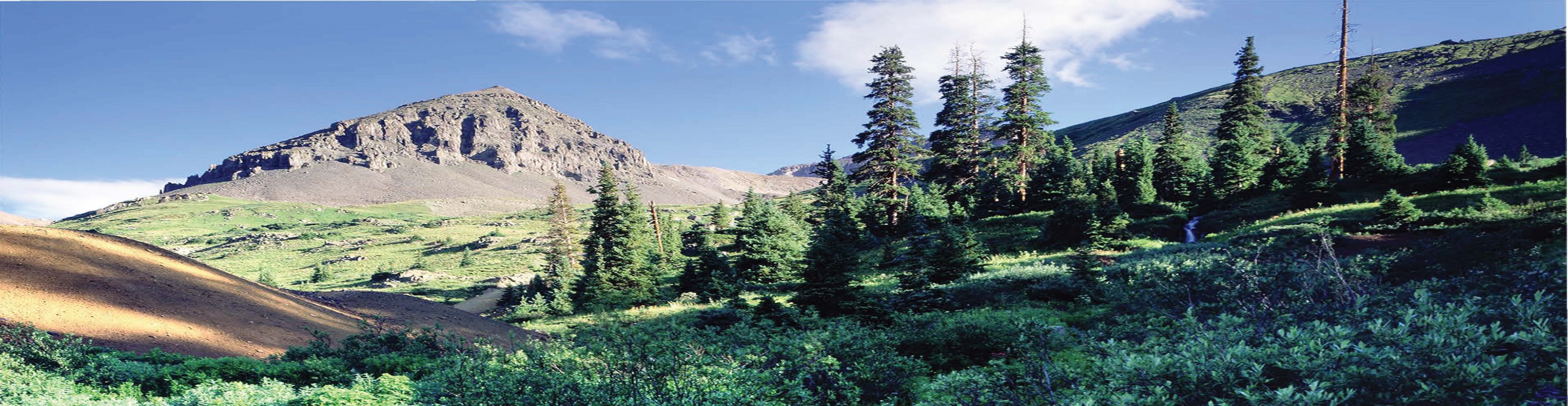 What is a Brownfield?
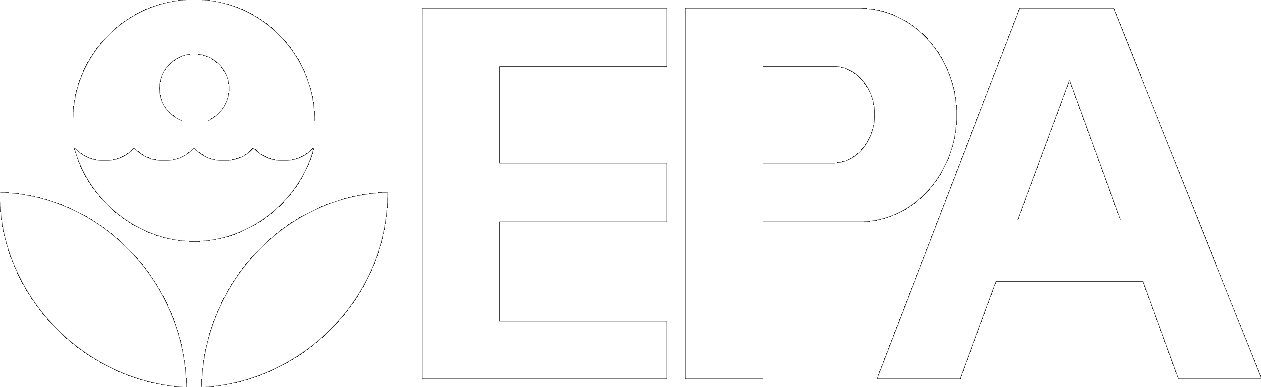 Region 8
Turning Eyesores into Assets:EPA Brownfields Resources
Ted Lanzano
June 15, 2022
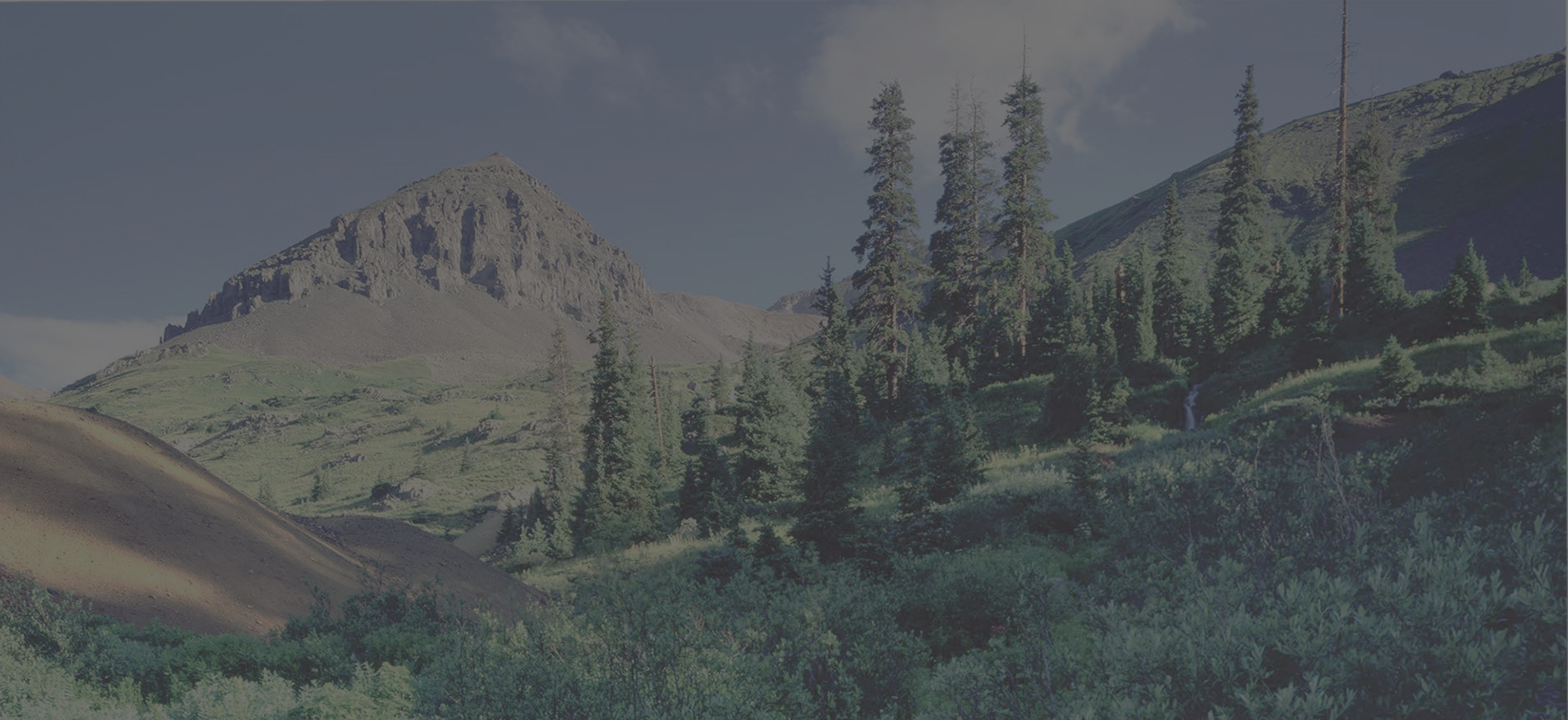 What is a Brownfield?
Simple definition:
Property where real or perceived contamination is inhibiting its reuse.

Legal definition: 
  “...real property, the expansion, redevelopment, or reuse of which may be complicated by the presence or potential presence of a hazardous substance, pollutant, or contaminant.”
The Small Business Liability Relief and Brownfields Revitalization Act,  signed January 11, 2002.
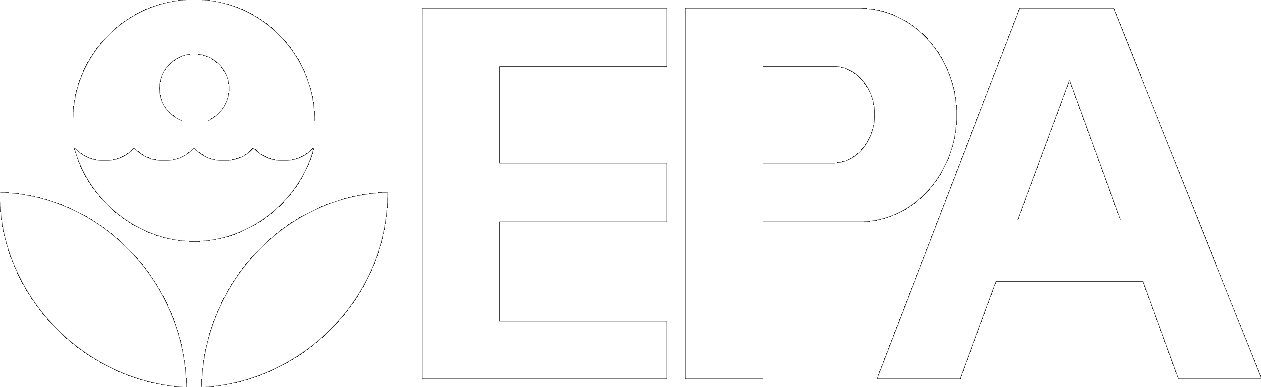 Region 8
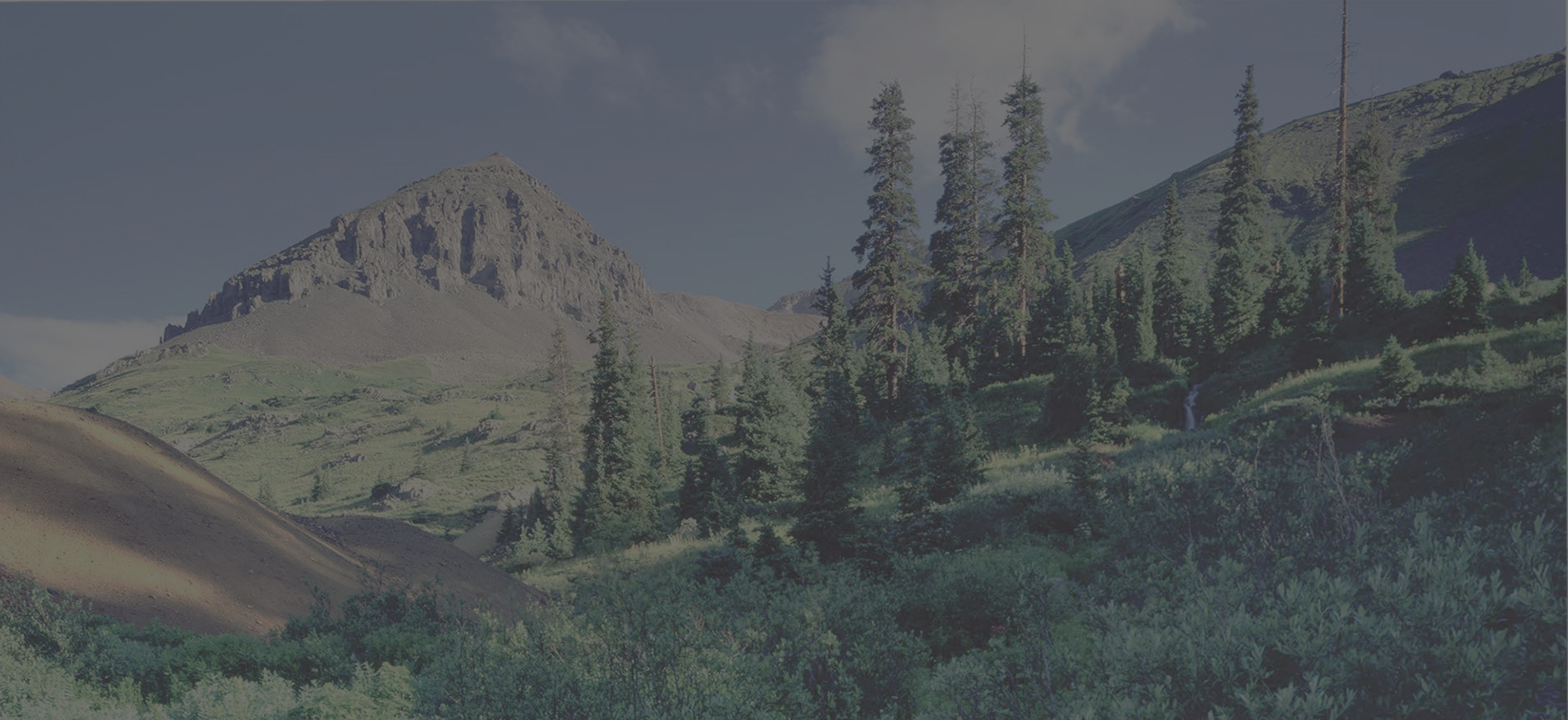 What is a Brownfield?
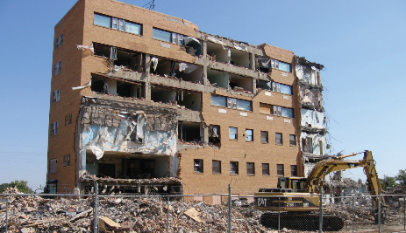 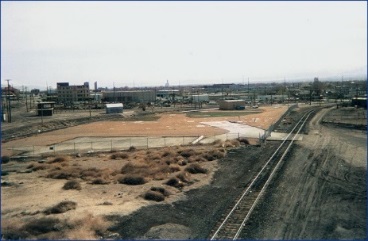 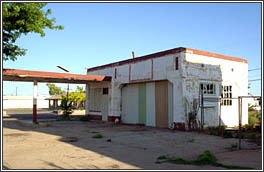 Gas stations
Buildings with asbestos
Properties near railroads
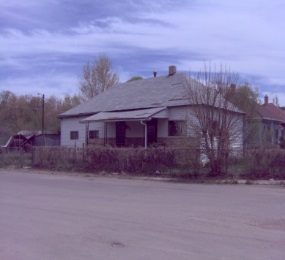 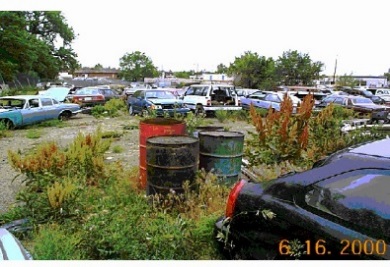 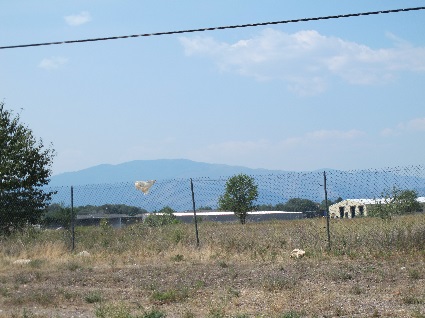 Meth houses
Scrapyards
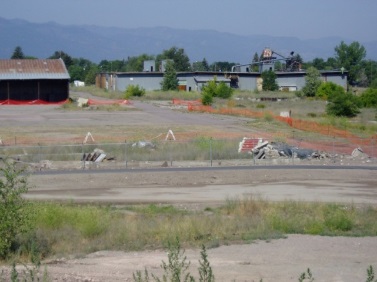 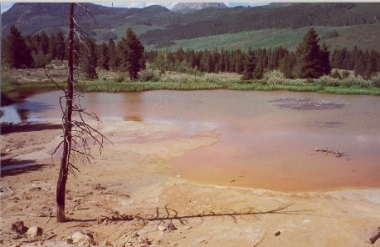 Vacant lots
Mine scarred lands
Sawmills
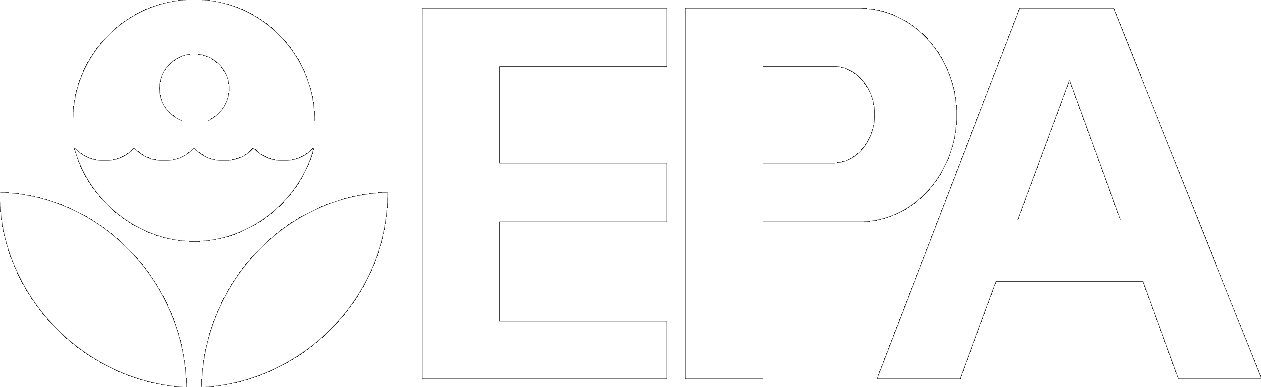 Region 8
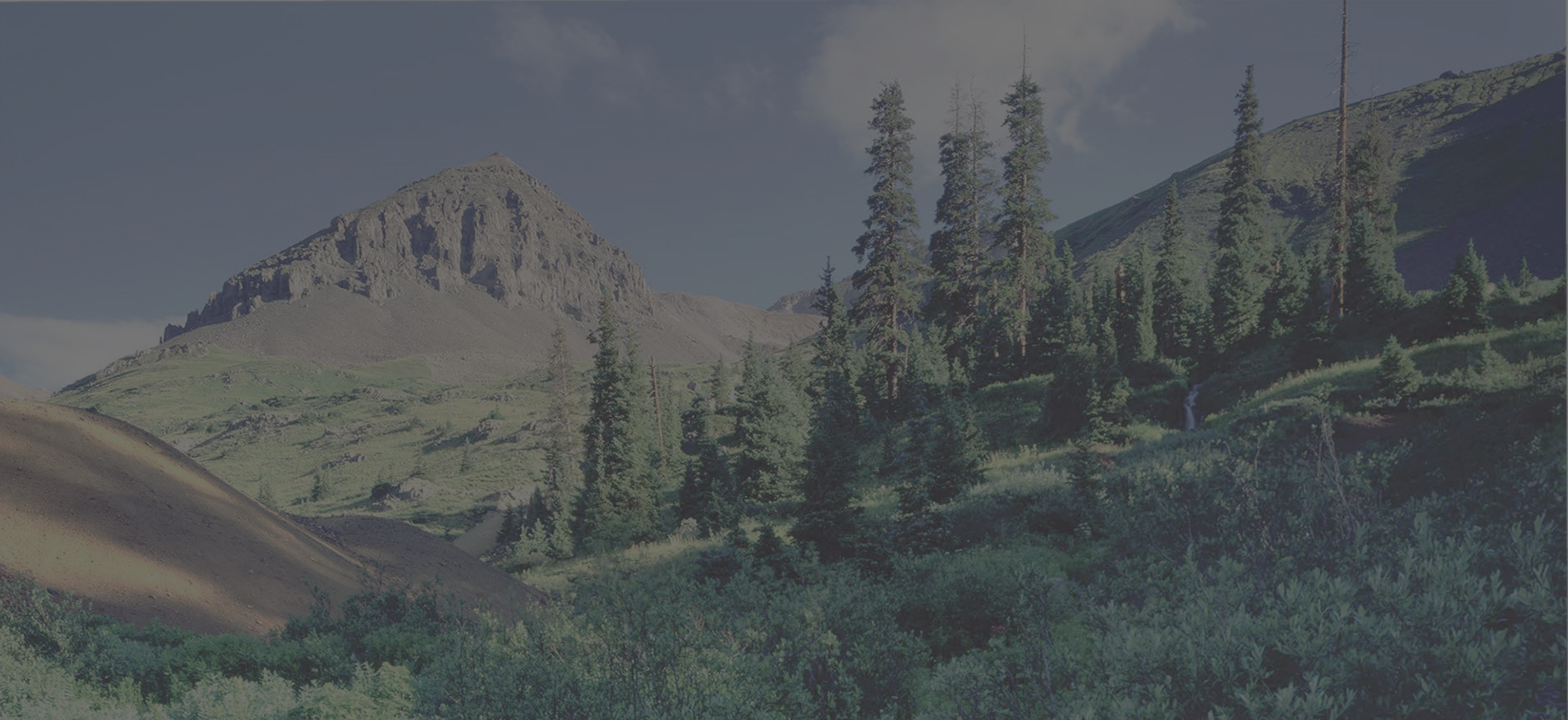 Our goal is not this…
Before
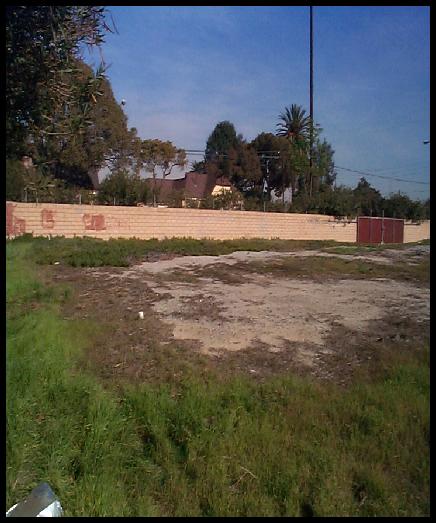 After
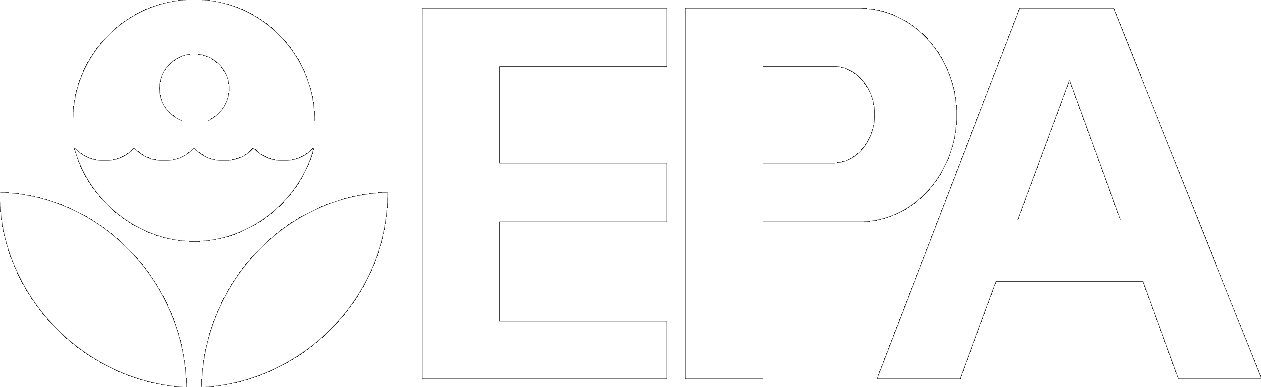 Region 8
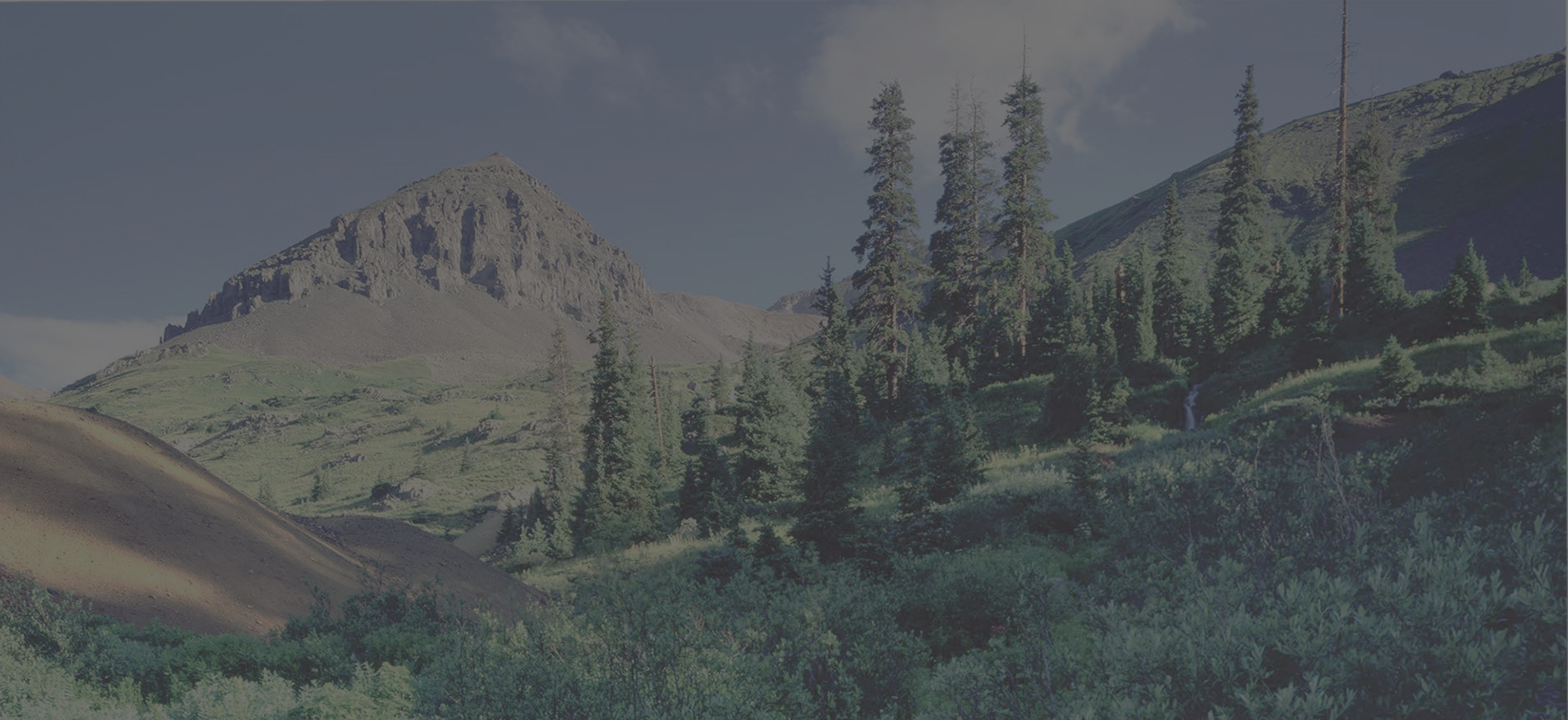 But rather this…
The restored Evanston Roundhouse
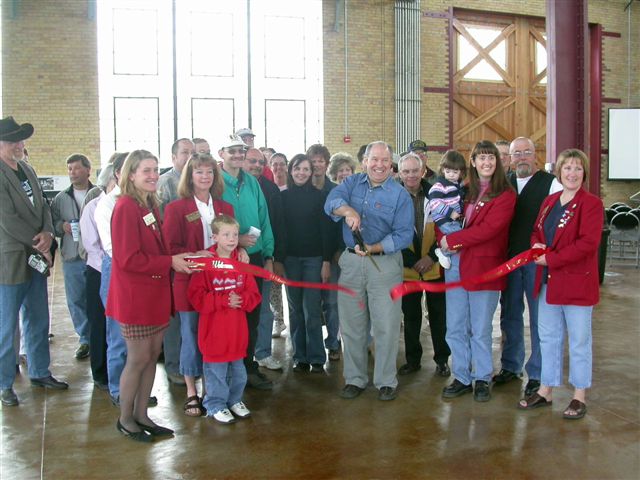 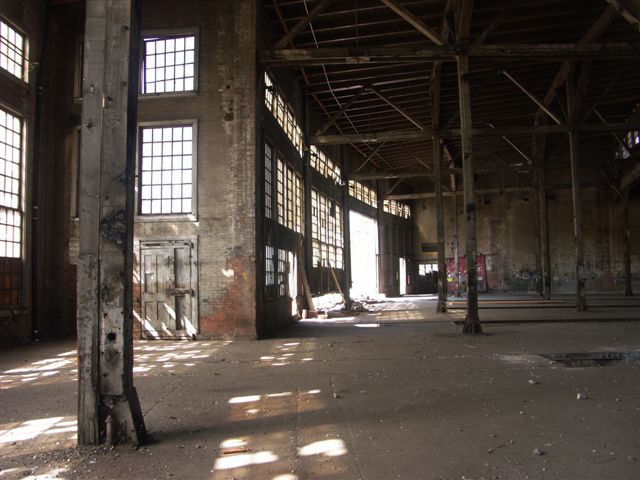 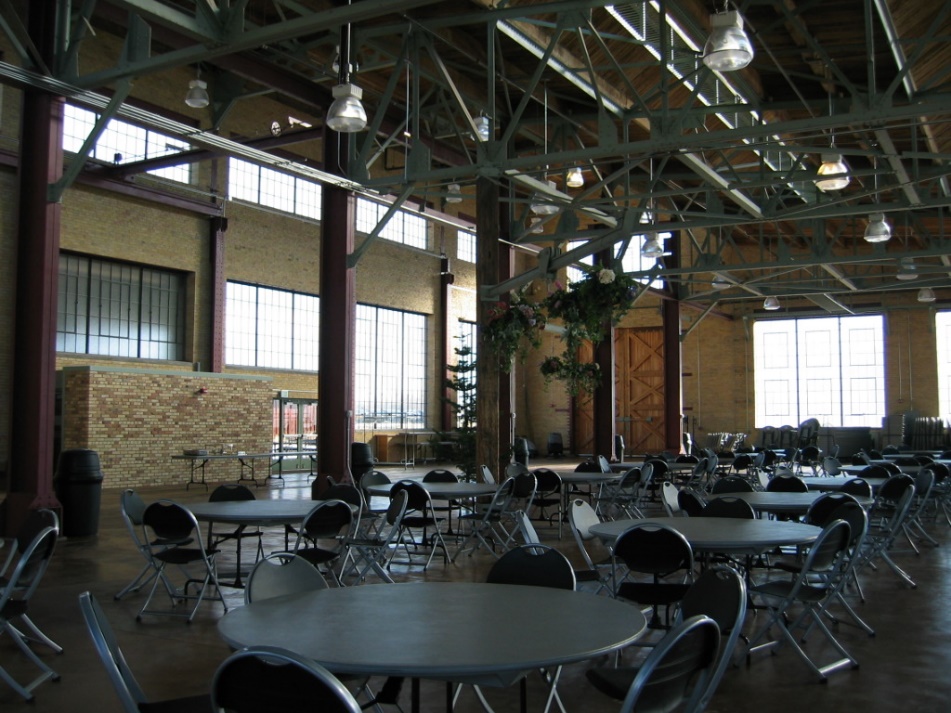 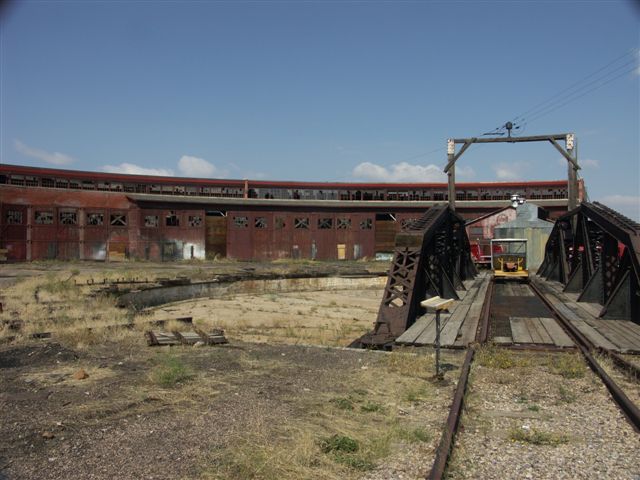 After…
Before…
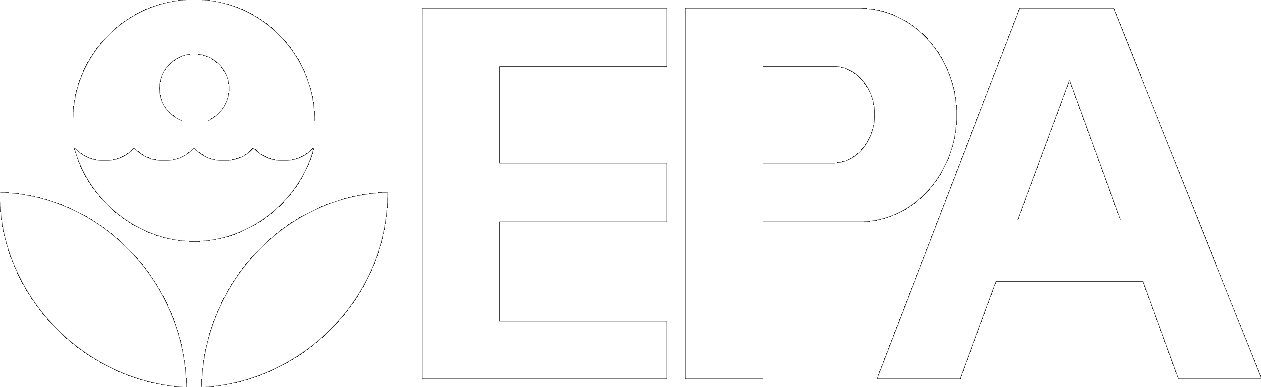 Region 8
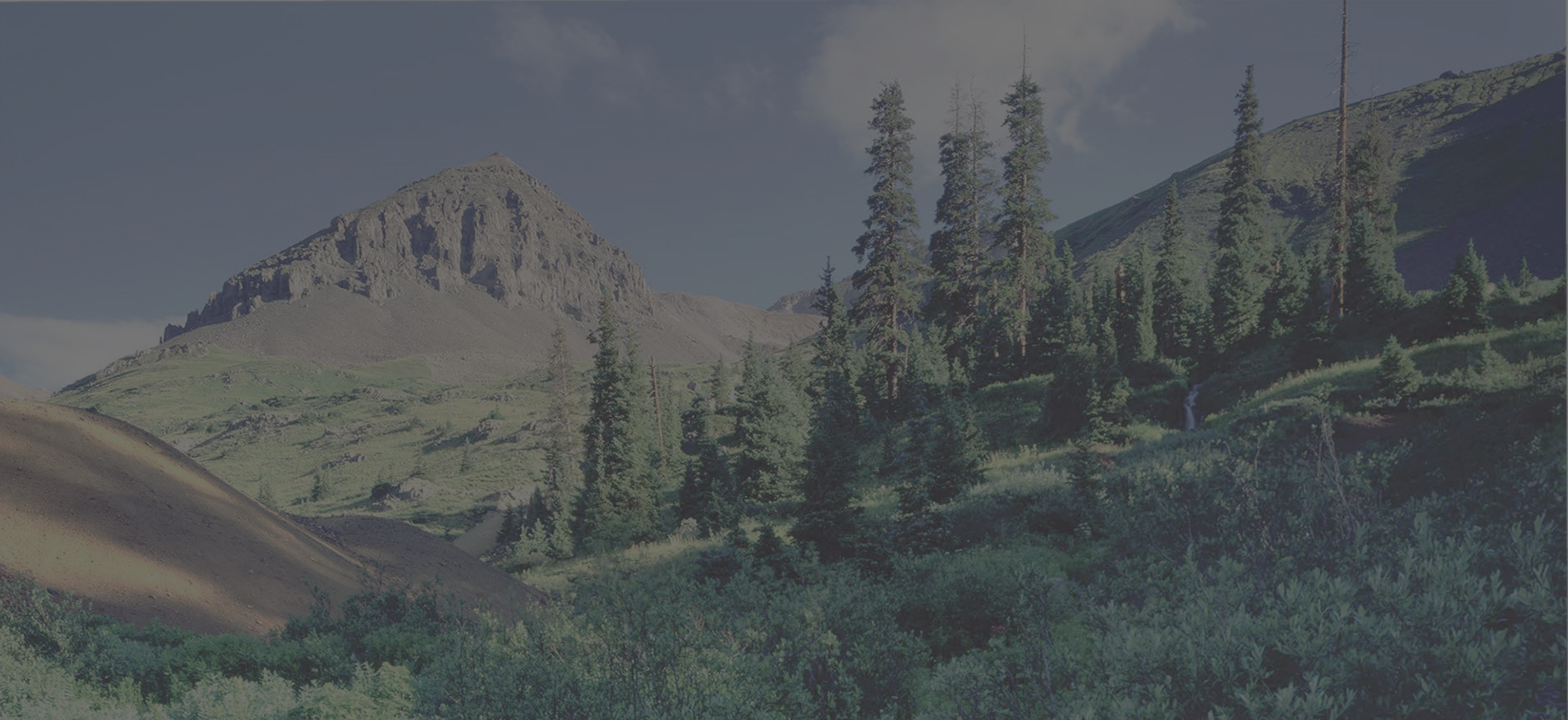 And this…
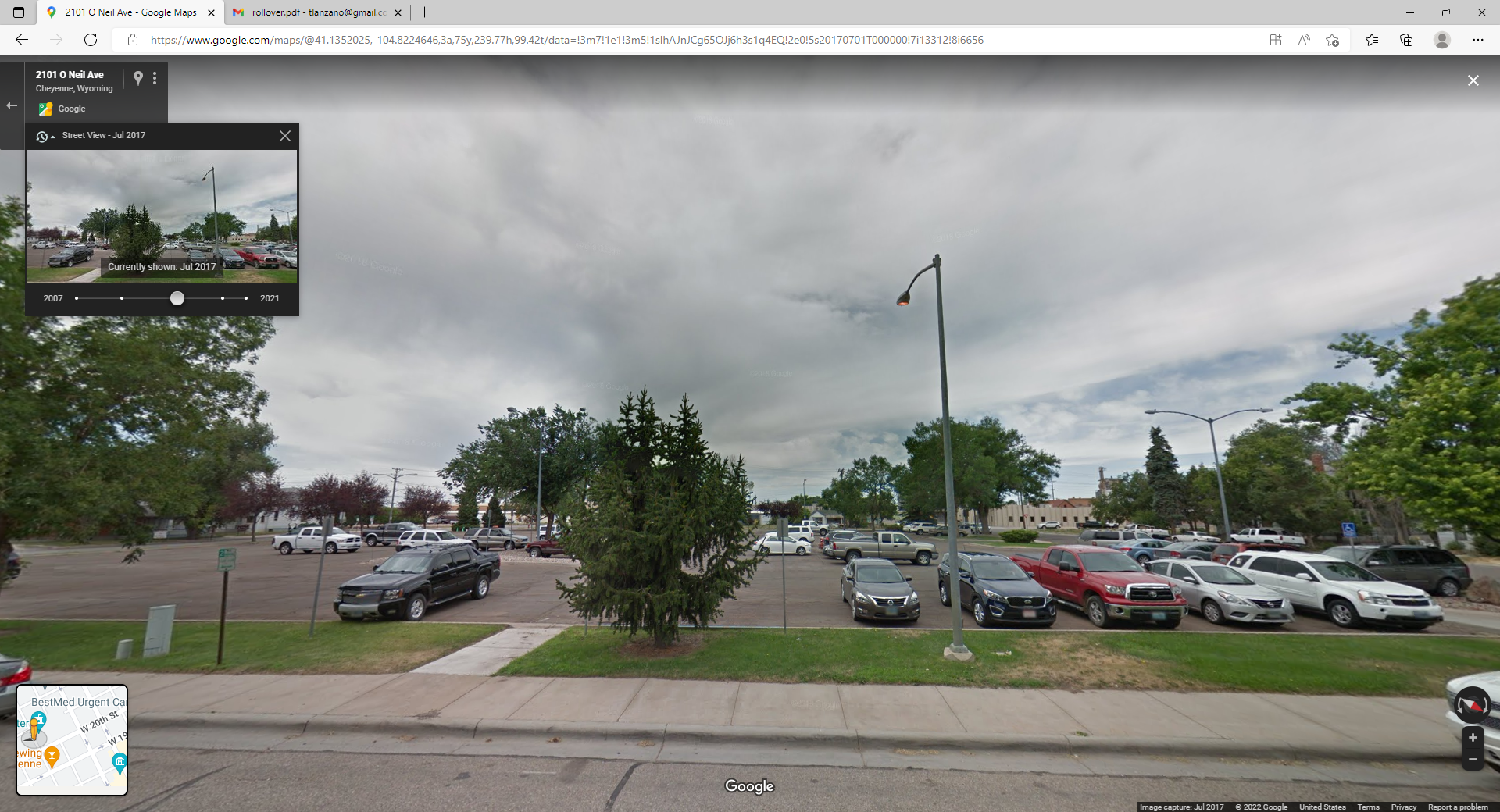 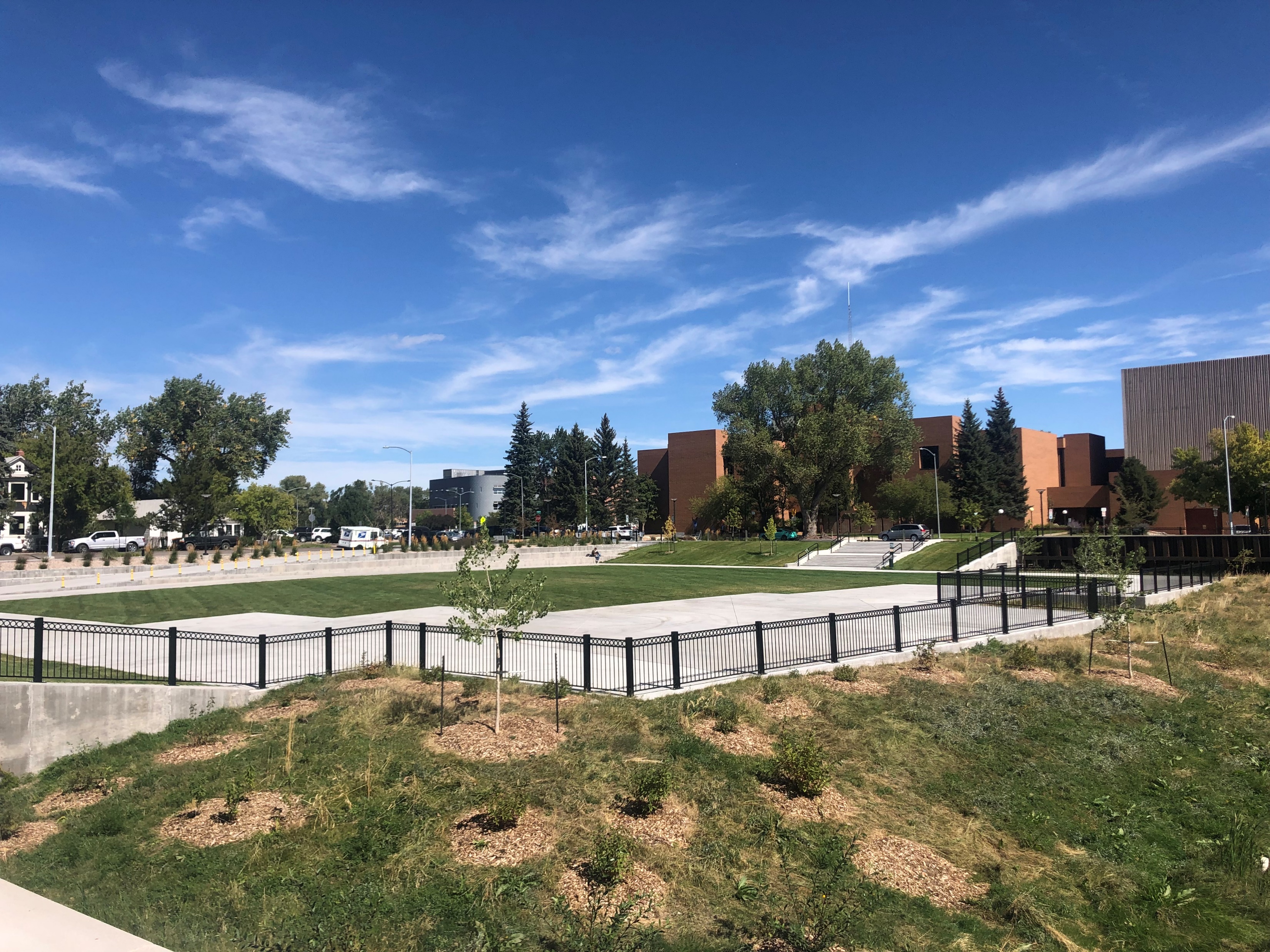 Before:  city parking lot
After:  Civic Commons Park
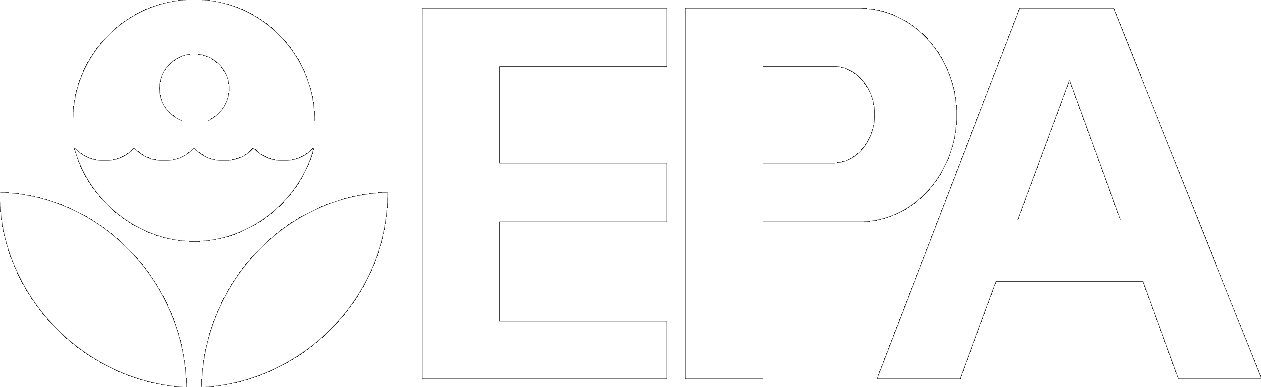 Region 8
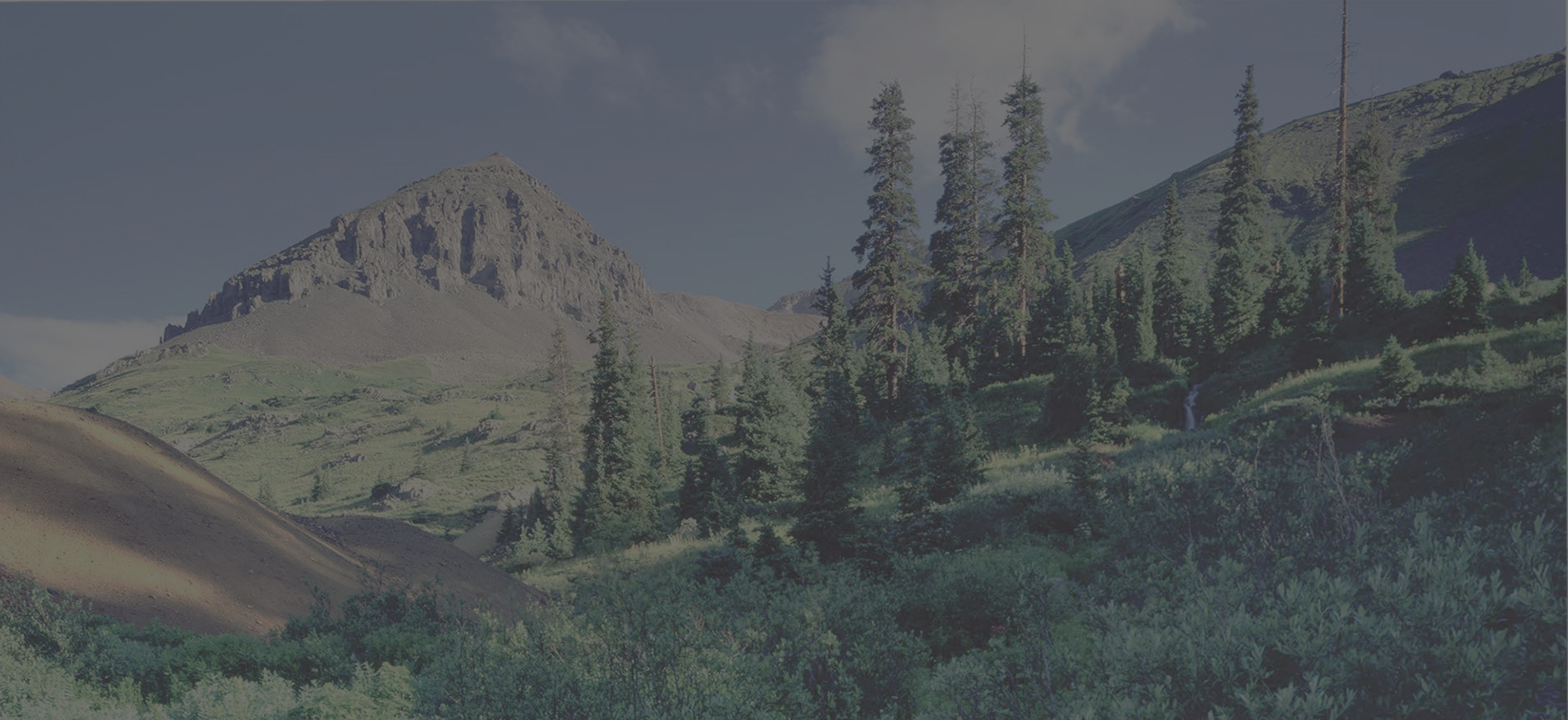 Brownfields Grantees in Wyoming
City of Cheyenne
Community-wide Assessment
Revolving Loan Fund
Sheridan River Conservation District
Cleanup at former Acme Power Plant
Wyoming Business Council
Revolving Loan Fund
Wyoming DEQ
State-wide assessment 
City of Douglas
Community-wide assessment


Past grantees:  Cities of Casper, Green River, Laramie, Sheridan and many others!
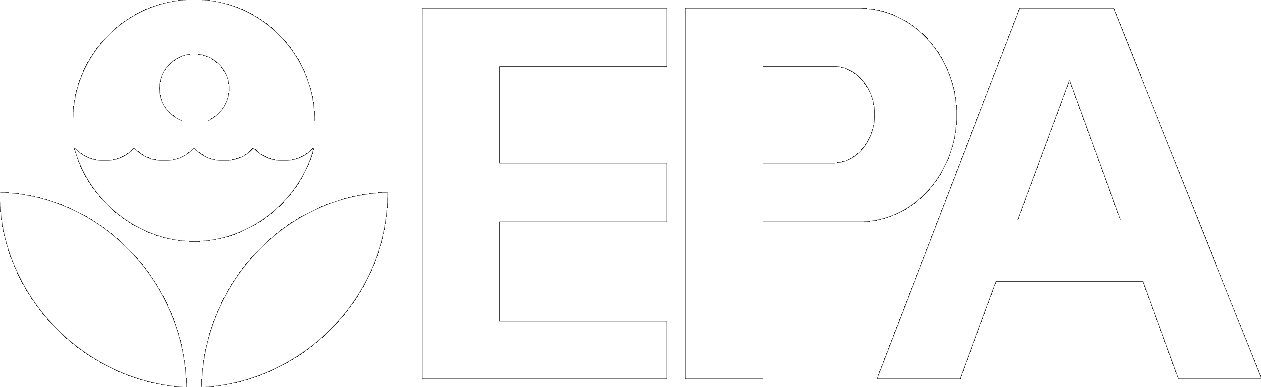 Region 8
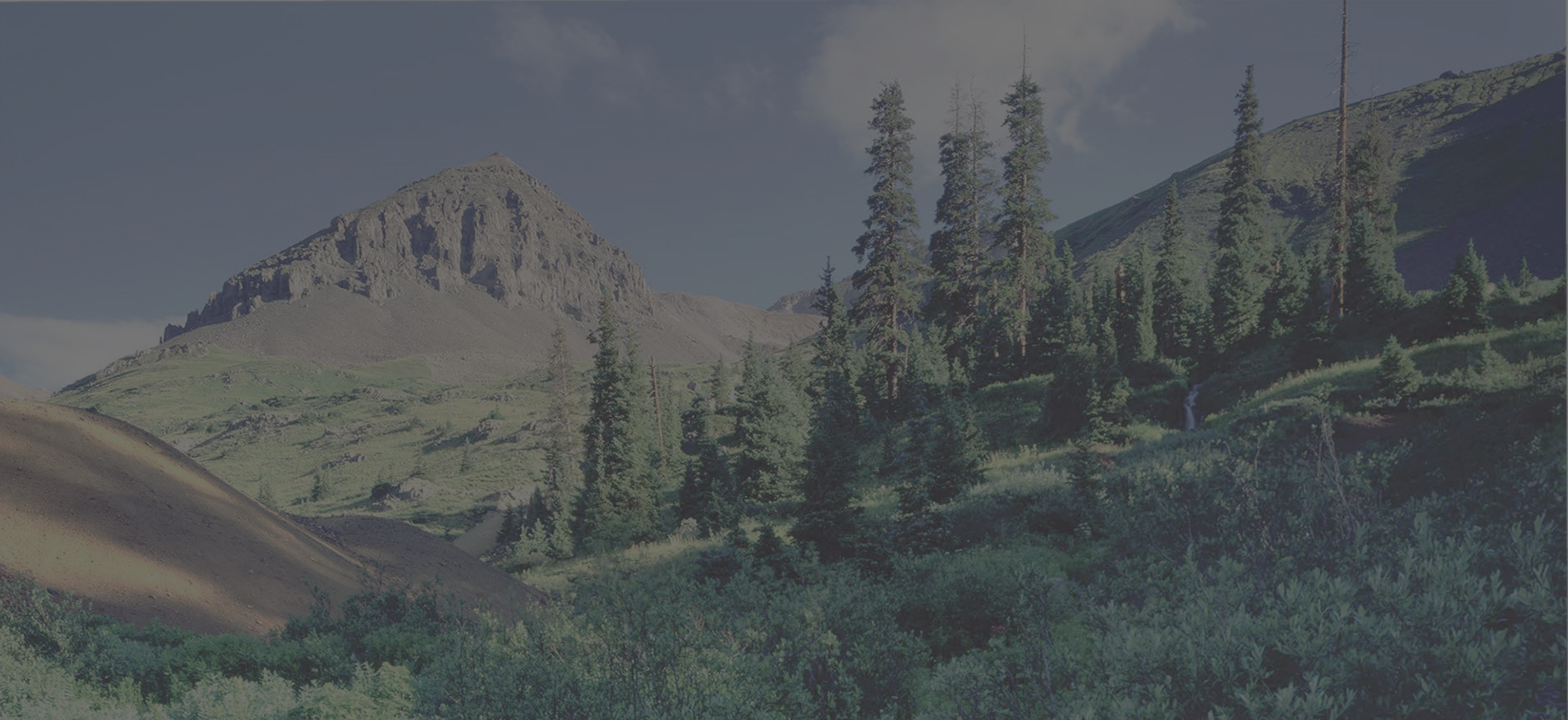 The Bipartisan Infrastructure Law
Provides $1.5 billion in additional Brownfields funding over the next five years.
$300 million each year, plus regular appropriations. 
$ 1.2 billion in additional project grants over the next five years, plus $300 million to states and tribes
With the objective of creating 154,000 jobs and stimulating $30 billion in public/private funding
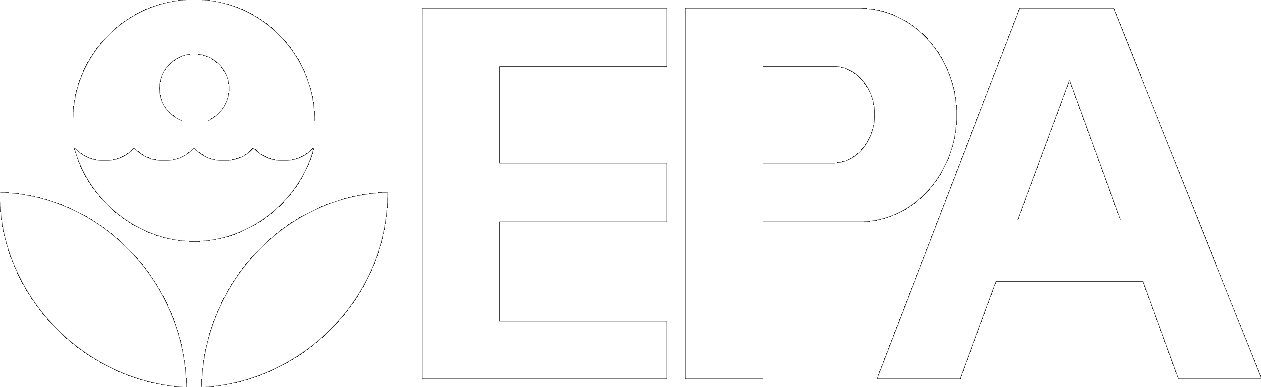 Region 8
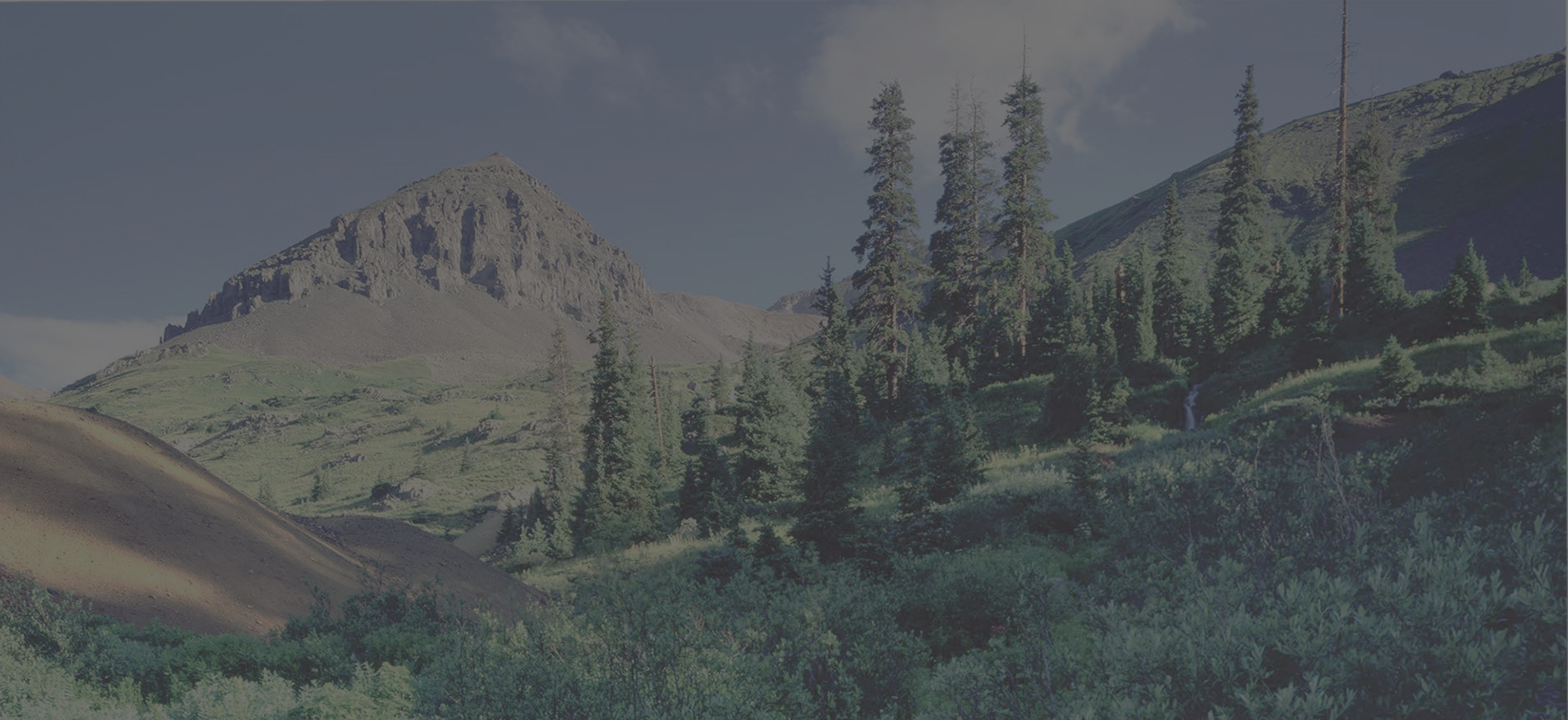 Land Revitalization Technical Assistance
Assistance to help communities move forward with redevelopment of brownfields sites 
Assistance includes:
Facilitation, community engagement and community visoning; 
Market analyses and economic research; 
Project financing
Site design and revitalization plans.
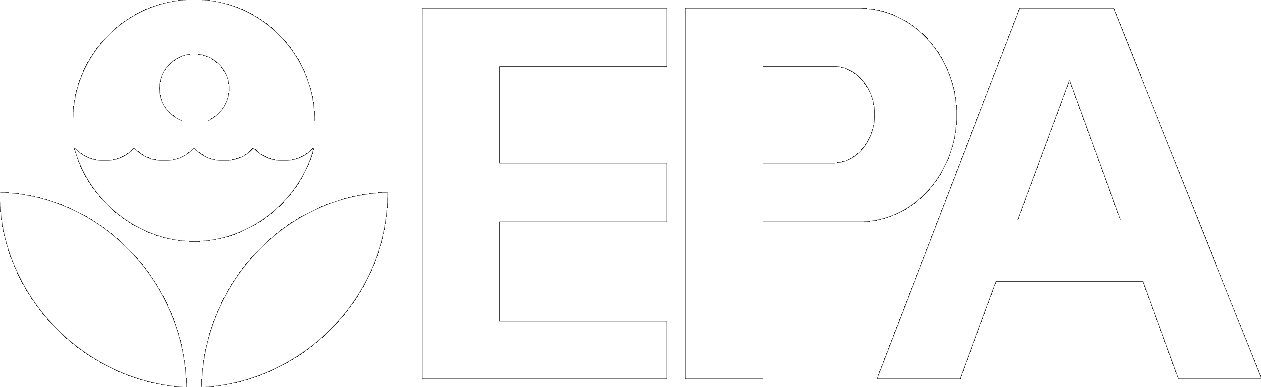 Region 8
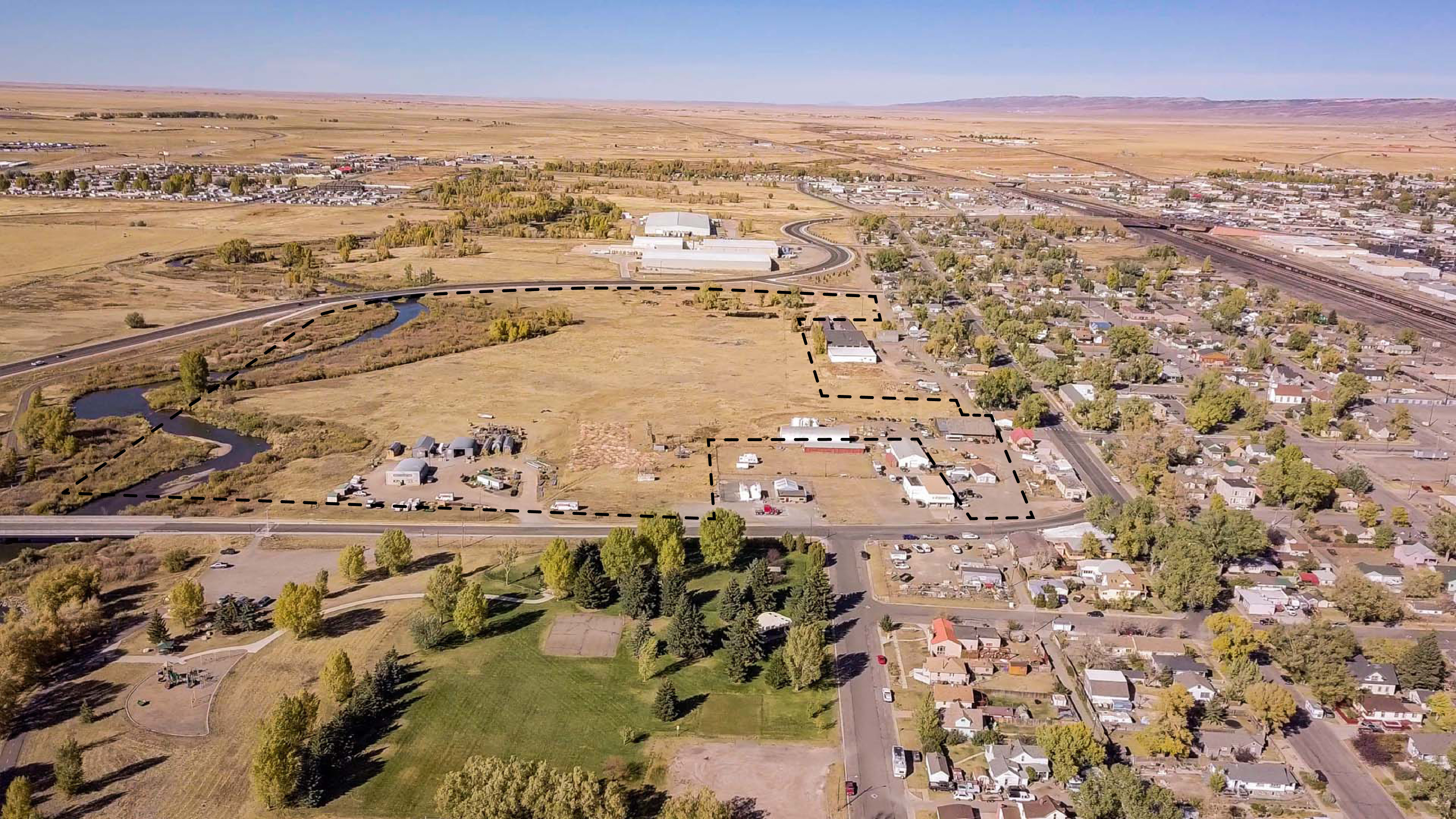 West Side LaramieConceptual Redevelopment Plan
EPA Brownfields Technical Assistance Project
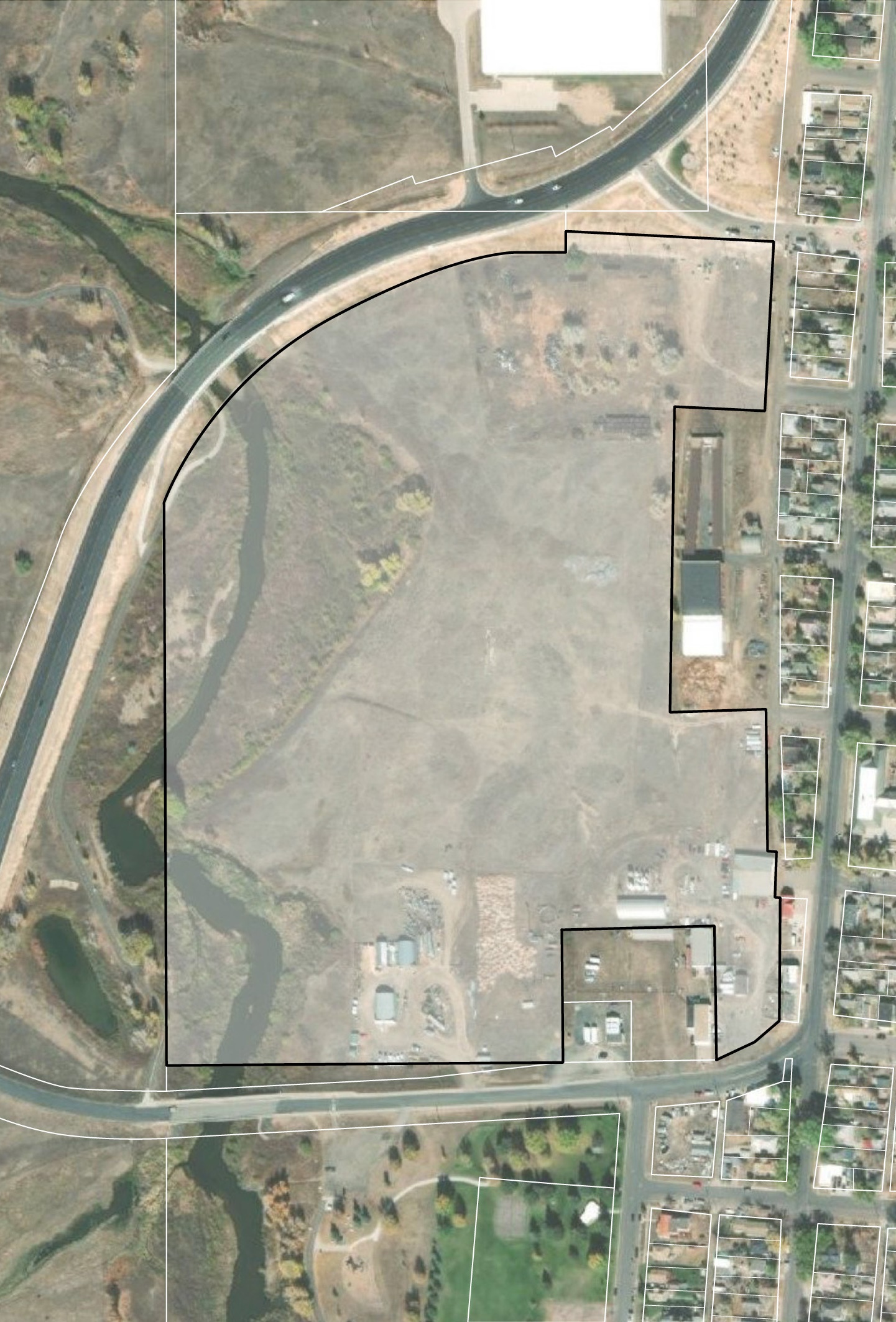 Background
West Laramie 4G Enterprise site covers 45.8 acres west of downtown Laramie

Site is currently privately owned

Former Union Pacific railyard 

Site has undergone Phase I and Phase II Environmental Site Assessments

No significant environmental concerns that preclude future development
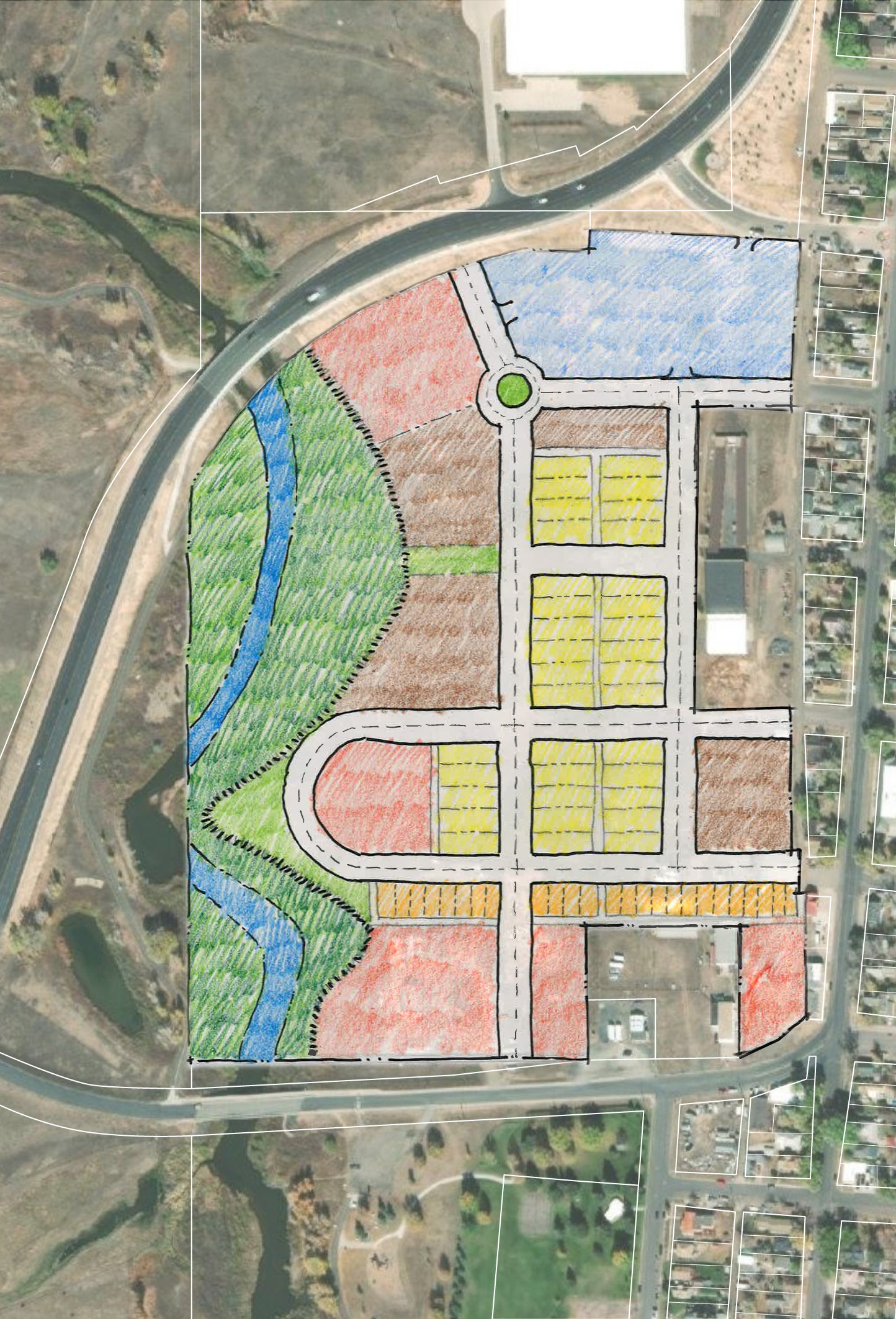 Alternative Framework A
Fremont Street
Continues existing street grid from West Side neighborhood 

Includes more commercial development with additional mixed-use buildings

Curved road provides direct access down to riverbank 

Traffic circle helps direct flow from Snowy Range Road to commercial district and south to housing
Snowy Range Road
Garfield Street
Residential, Small Lot Single-Family
Mixed Use
Residential, Mixed Density
Commercial
Residential, Apartments
Open Space
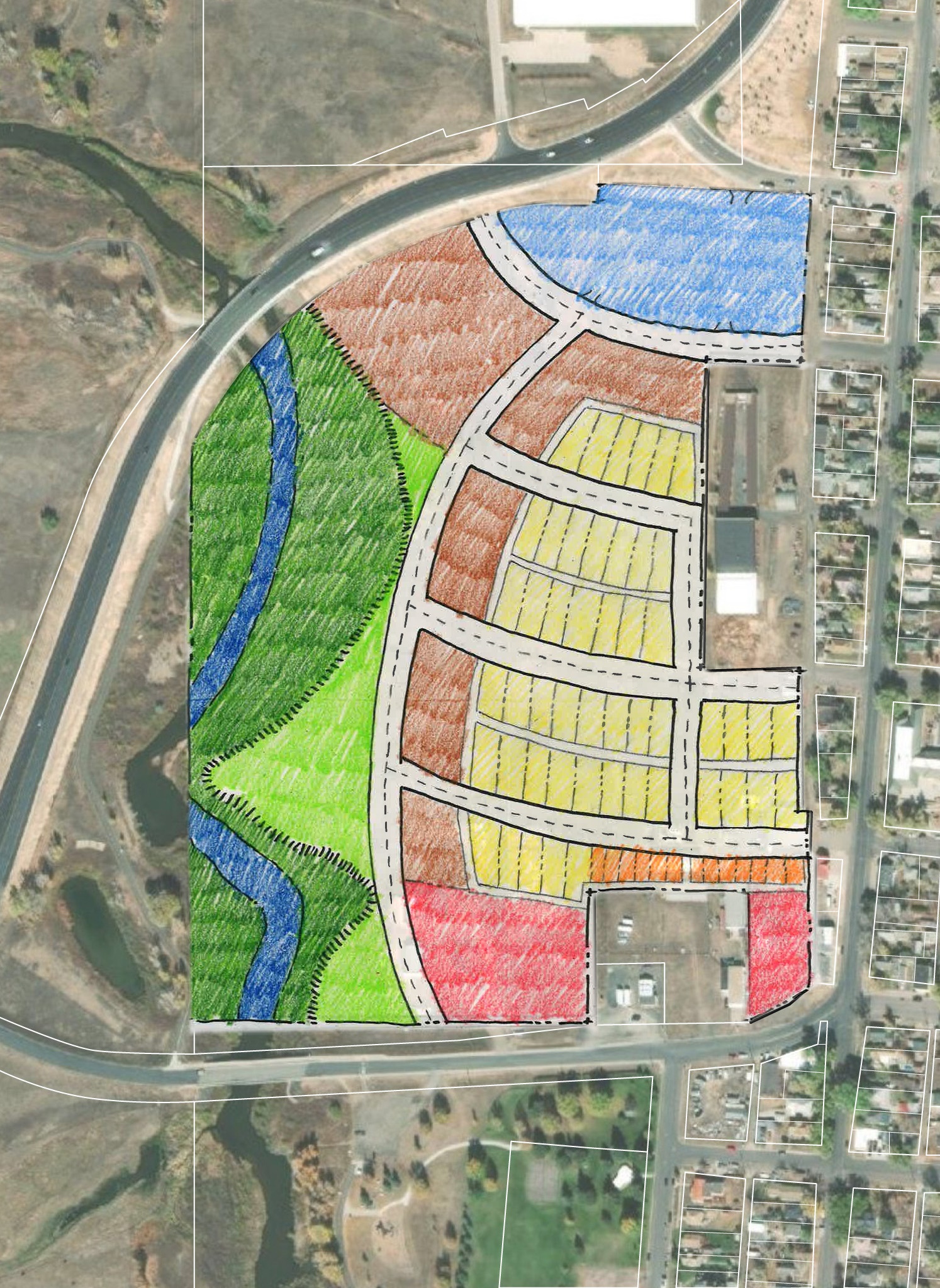 Alternative Framework B
Fremont Street
Curvilinear streets

Expanded open space by Laramie River

Emphasis on apartments and mid-density residential 

Density of housing increases from east side of site adjacent to existing neighborhood across to the west
Snowy Range Road
Garfield Street
Residential, Small Lot Single-Family
Mixed Use
Residential, Mixed Density
Commercial
Residential, Apartments
Open Space
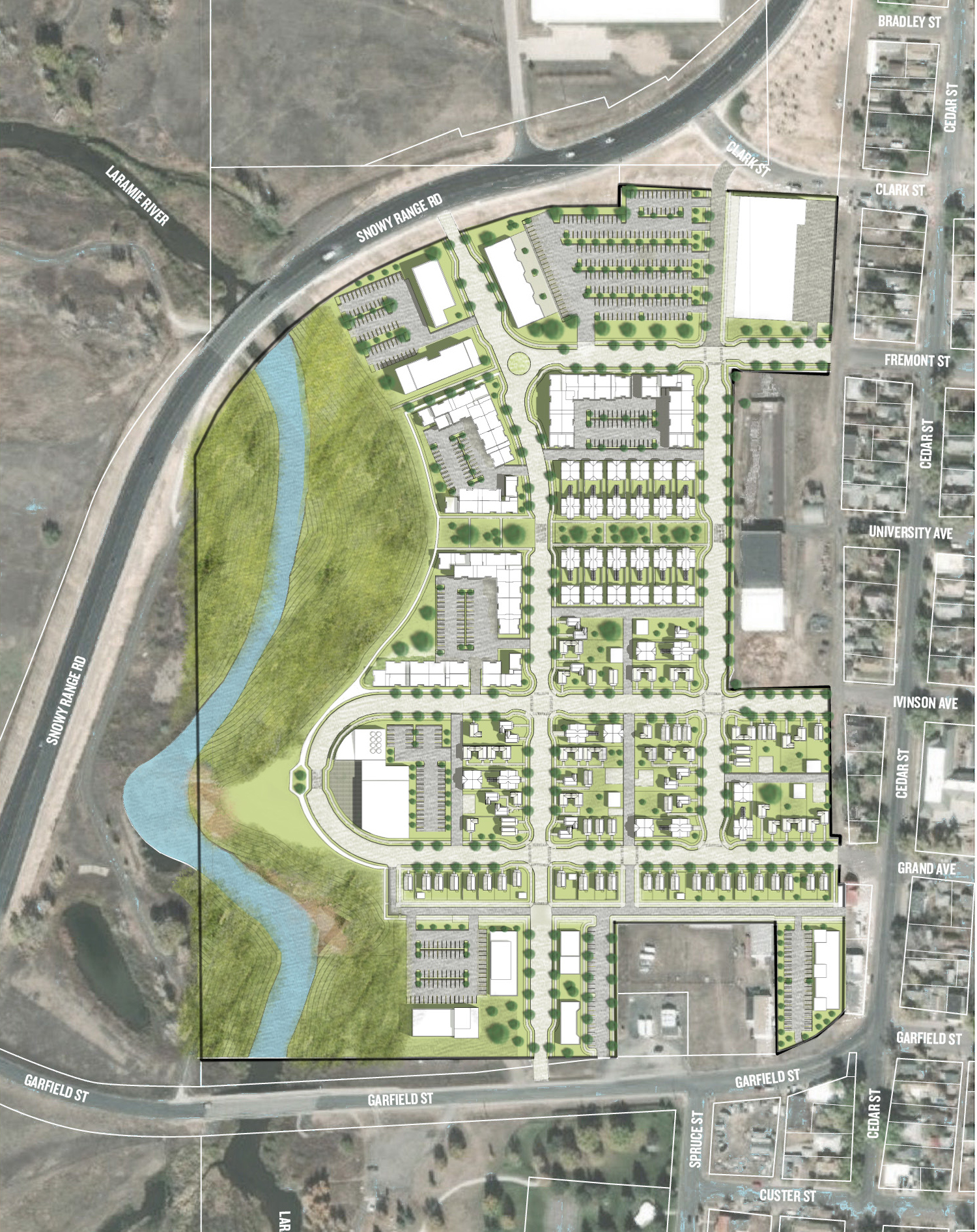 Final Conceptual Plan
340 Housing units across a mix of densities (single family, mixed-use, 3 story walkups, carriage houses)

7.4 dwelling units per acre

Includes a signature open space with integrated Green Streets and landscaped lanes to accommodate stormwater 

Commercial development is distributed across the site in mixed-use and commercial districts
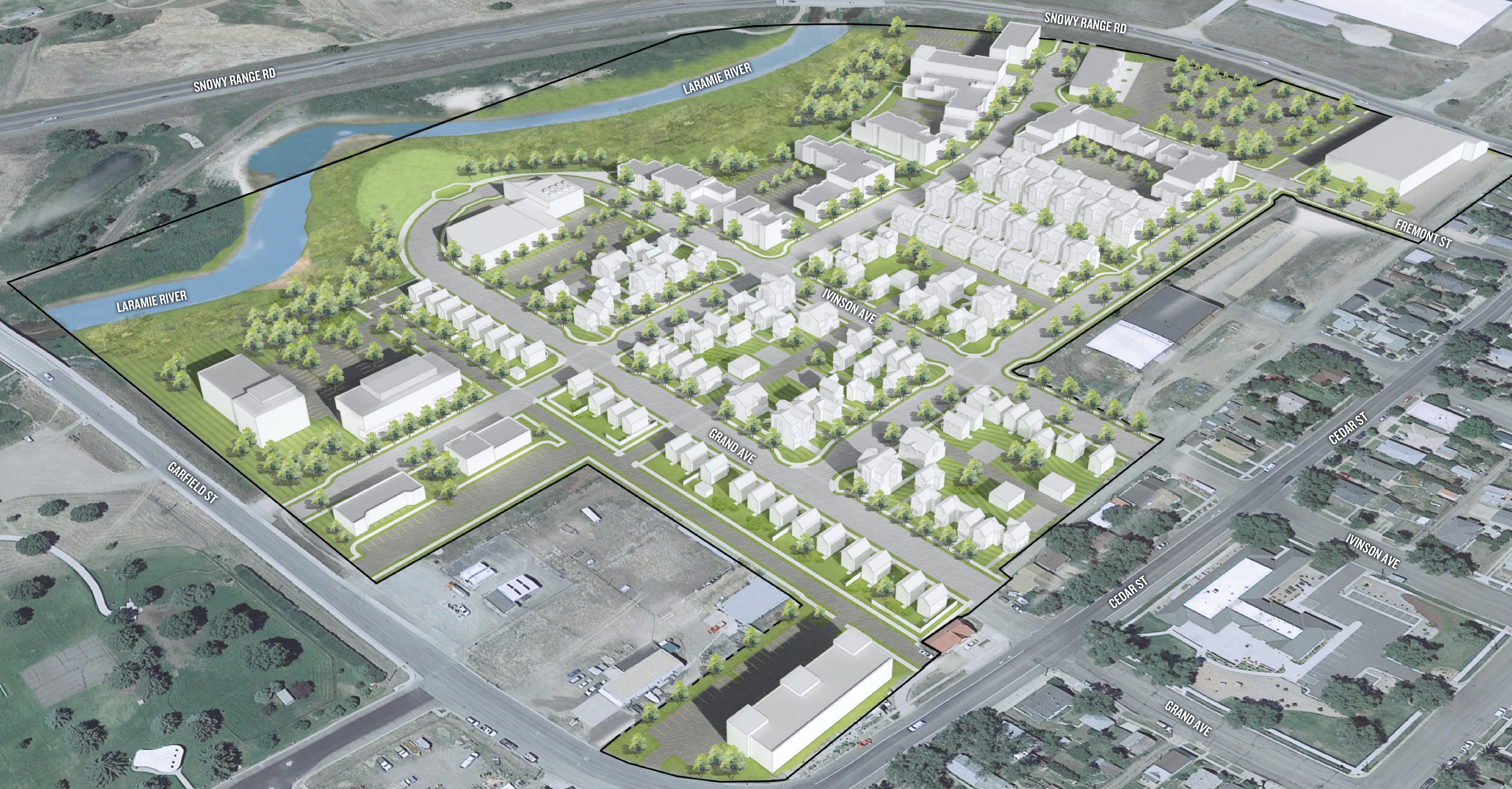 Proposed Development Mix
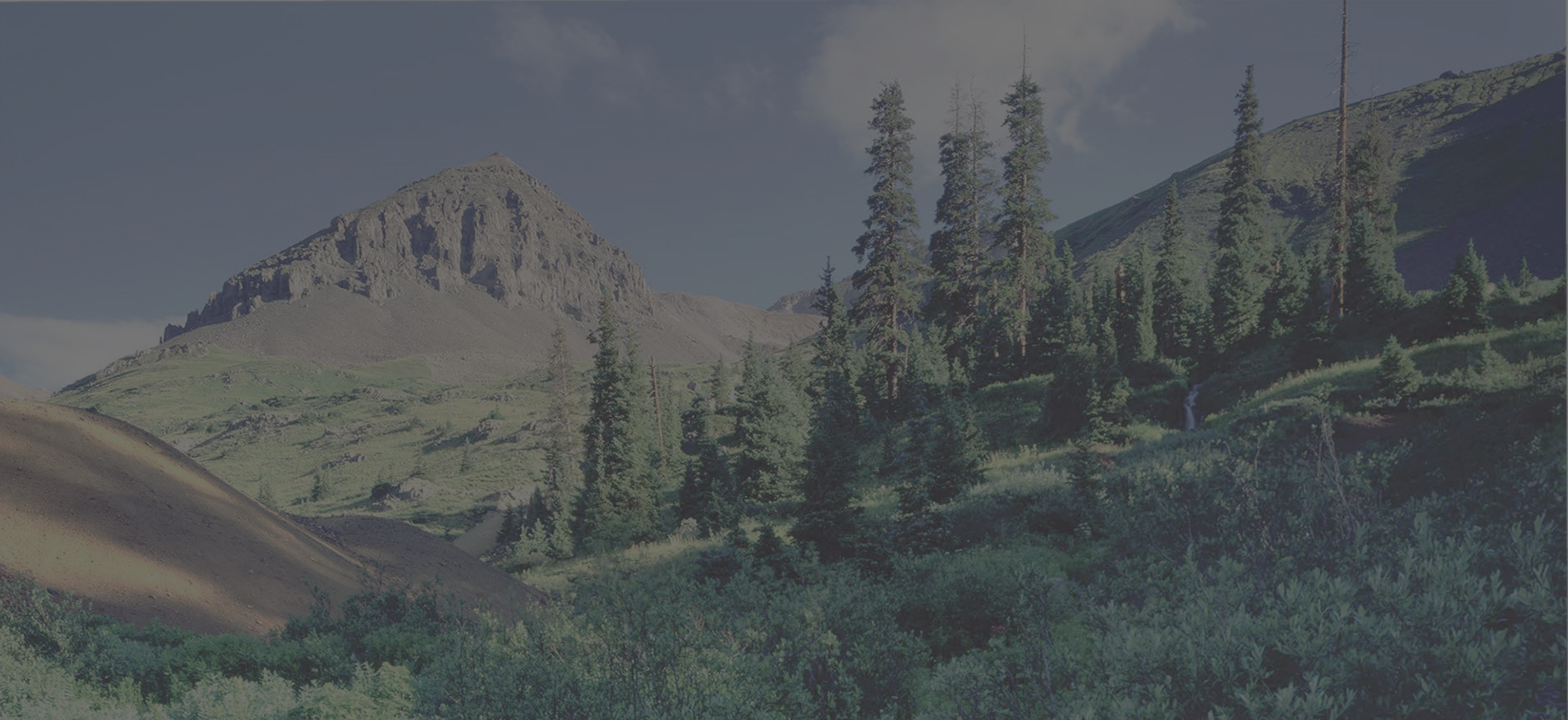 State Resources
Wyoming Business Council - Revolving Loan Fund
Low interest loans and grants for cleanup
Wyoming DEQ – environmental assessment support 
Excellent support from both departments to discuss projects and how to move forward.
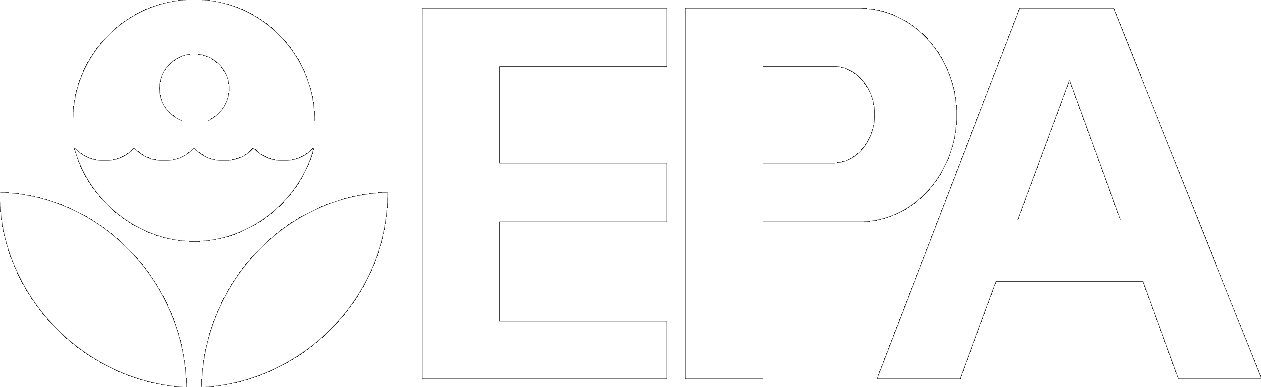 Region 8
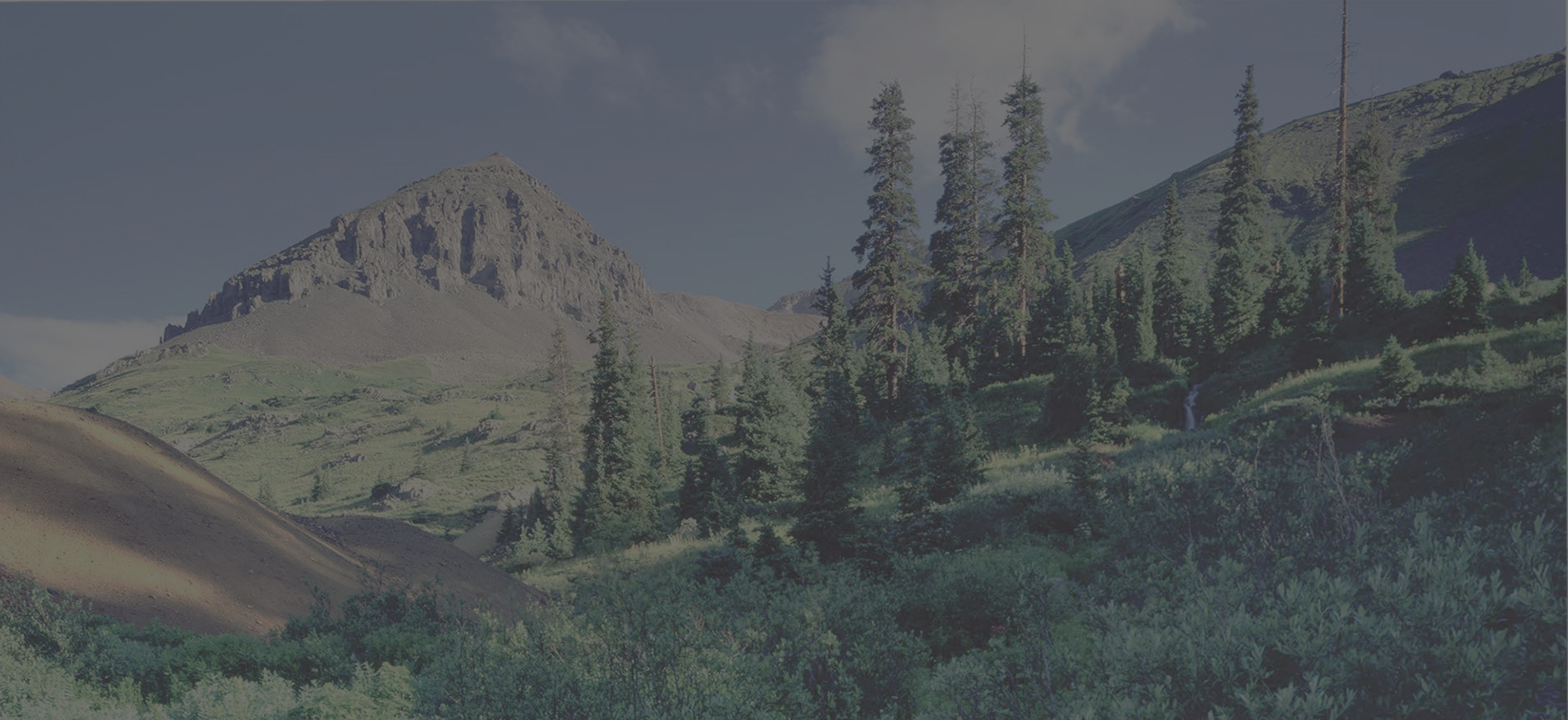 Targeted Brownfields Assessments (TBAs)
EPA assistance to communities by providing assessment support
Typical assistance consists of Phase I and II assessments and cleanup planning 
Ongoing application process
Easy application! 
TBAs conducted by EPA environmental                                                             consultants at no cost to communities.
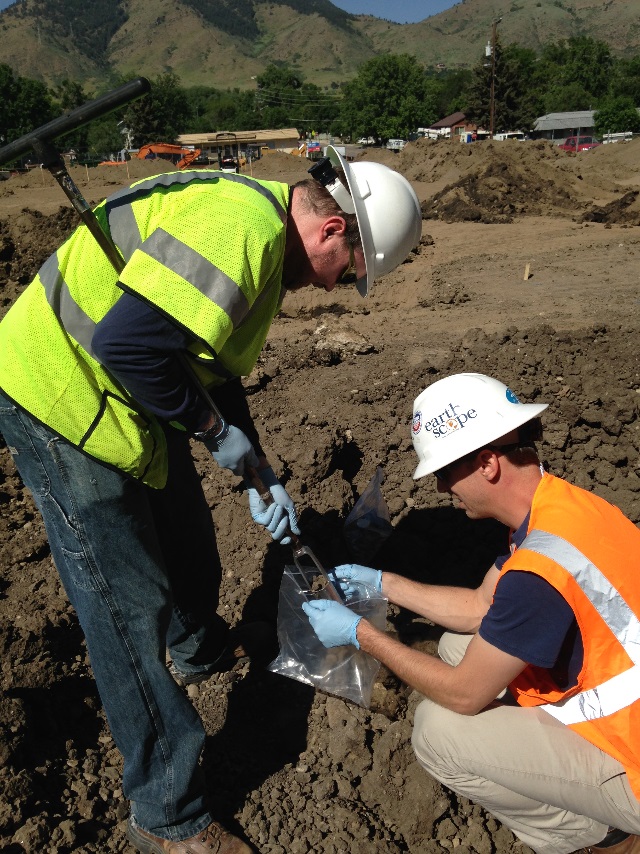 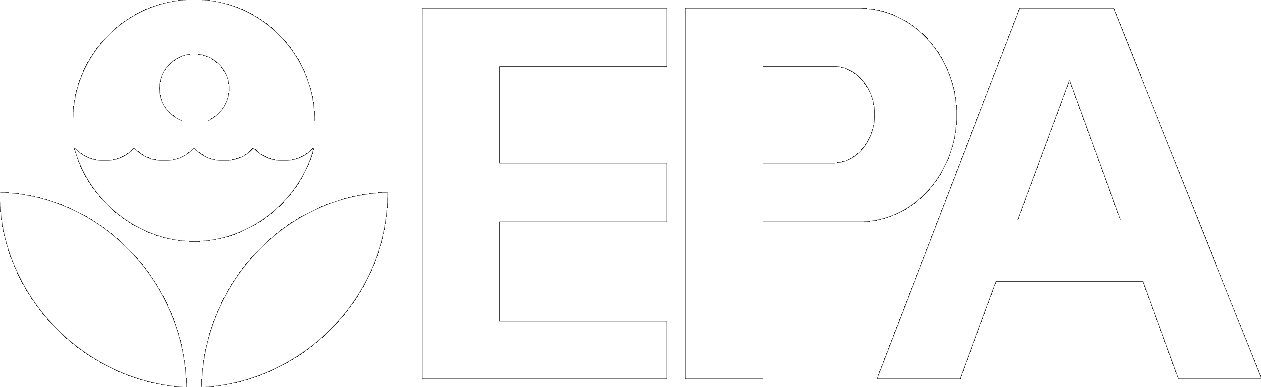 Region 8
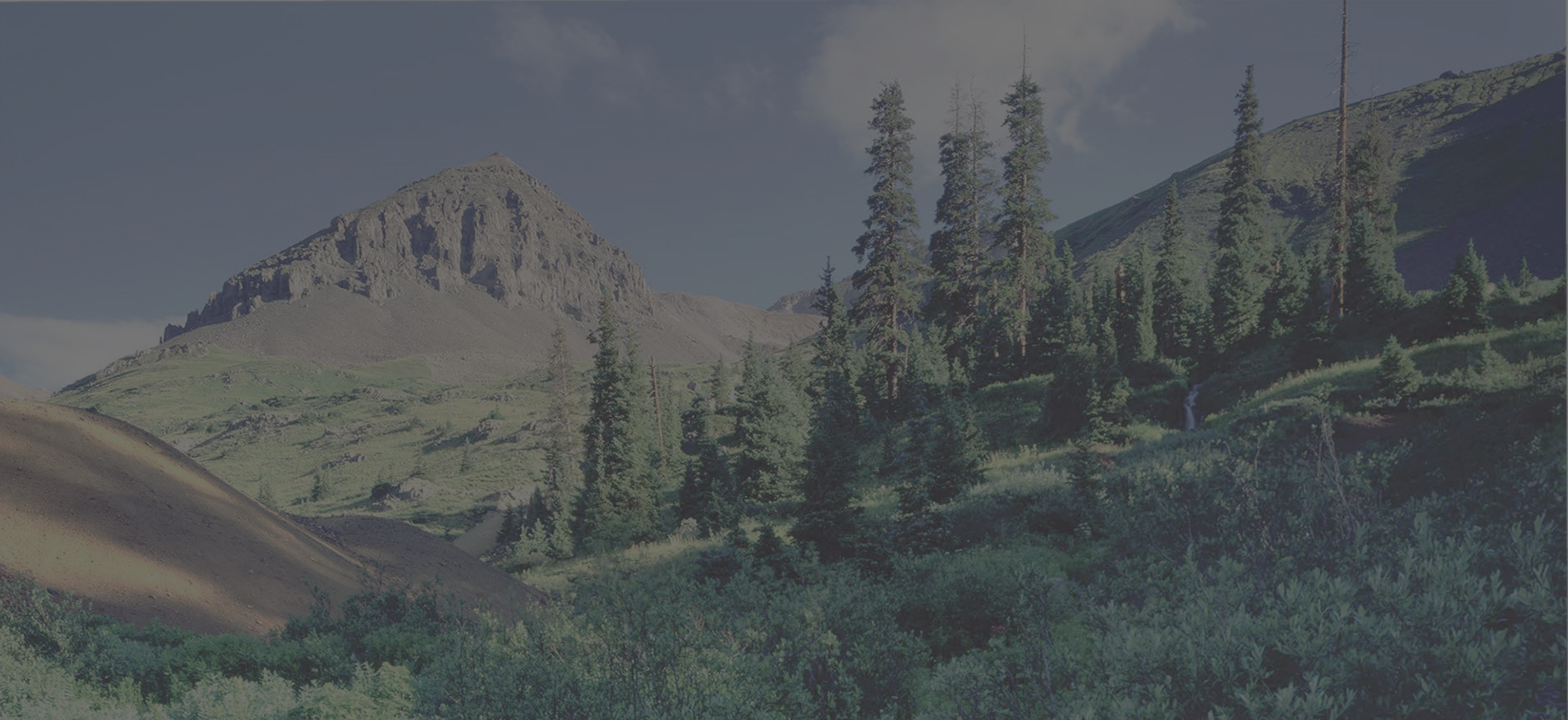 Brownfields Contacts
EPA:  Ted Lanzano, EPA, lanzano.ted@epa.gov, (303) 819-6427

Wyoming DEQ: Cindi Martinez, Wyoming DEQ, cindi.martinez@wyo.gov

Wyoming Business Council:  Justin Mabie, justin.mabie1@wyo.gov
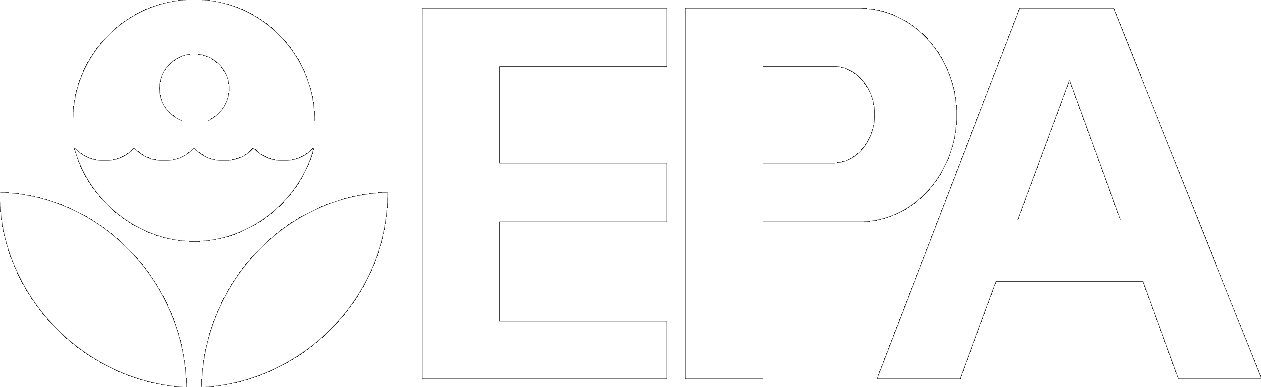 Region 8